Guida ai servizi della Scuola di Scienze MFN
Speciale Matricole aa 24/25
Corso di laurea in Scienze Naturali
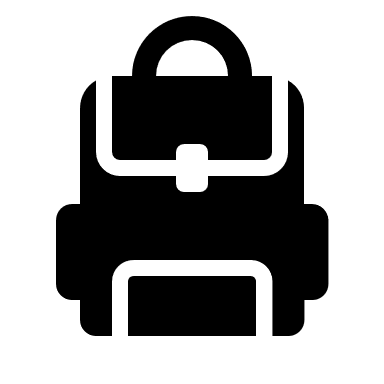 Il ciclo di uno studente triennale
Test ammissione
Test ammissione solo per Scienze Biologiche, vincolante per immatricolazione
Per gli altri corsi ci si immatricola liberamente
Prova di verifica
Immatricolazione
Futuro studente
OFA
Servizi erogati da
Iscrizione
Scuola
Calendario lezioni
Convalida attività
Corsi sicurezza
Segreteria Studenti
Tasse
Esami
Orientamento in ingresso
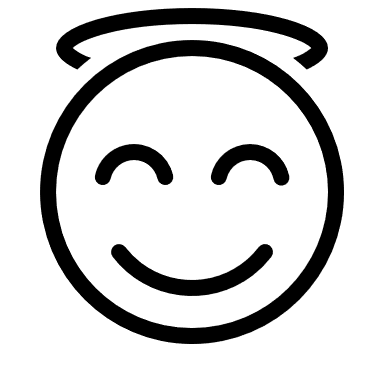 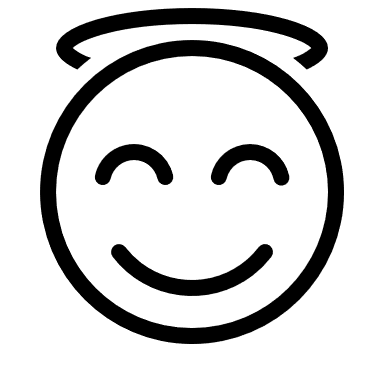 Piano di Studi
ISEE
Orientamento in itinere e tutor
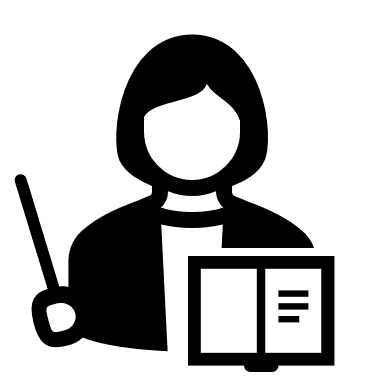 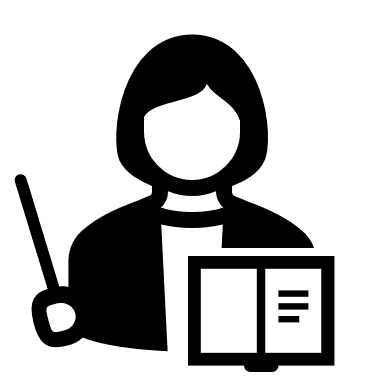 Erasmus
Certificati
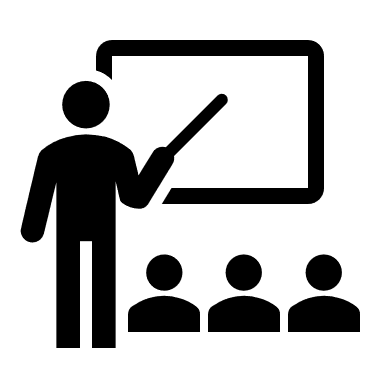 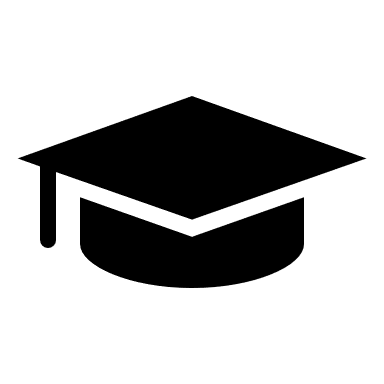 Tirocini
Laureato
Studente iscritto
Tesi
Il ciclo di uno studente triennale
Alcune premesse
Sapevi che UNIFI ti assegna una casella di posta?
La casella è della forma nome.cognome@edu.unifi.it
La casella ti viene assegnata 5 giorni dopo che hai avuto la matricola.

Come accedo alla posta elettronica istituzionale?
Vai ai servizi online di UNIFI, sezione studenti
Clicca Webmail studenti e GSuite 
Inserisci dalla schermata login matricola e password
Puoi aggiungere il tuo account Gmail edu.unifi.it anche sul cellulare

Per comunicare con gli uffici UNIFI devi usare ESCLUSIVAMENTE la tua mail istituzionale.
Alcune premesse
Alcune premesse / 2
Carta Studente della Toscana
Questa carta dà diritto a diversi servizi, dalla mensa (gestita da DSU Toscana) ai trasporti pubblici per l’area metropolitana fiorentina.
La Scuola NON si occupa della carta dello studente. 
Pagina della carta dello studente 

Tutor didattici 
Se sei in difficoltà con lo studio delle materie e hai bisogno di aiuto, ogni Corso di Studi ha dei tutor didattici che ti possono supportare. 
I tutor possono essere multidisciplinari o di discipline specifiche come matematica, fisica, chimica, biologia
Consulta la pagina dei tutor didattici
Alcune premesse / 2
Alcune premesse / 3
Sportello Unico Morgani

Per le matricole dei Corsi di Studi sotto la Scuola SMFN, si offre un servizio di supporto a matricole presso lo Sportello Unico Morgagni situato al primo piano del Centro Didattico di Viale Morgagni 40-44.
Puoi raggiungerci di persona allo sportello o contattarci tramite numero di call center o mail nei seguenti orari:

Lunedì – Mercoledì – Venerdì dalle 9 alle 13
Martedì – Giovedì dalle 14 alle 18
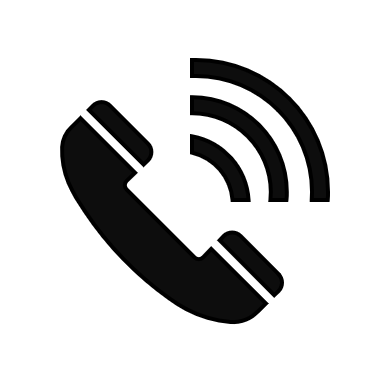 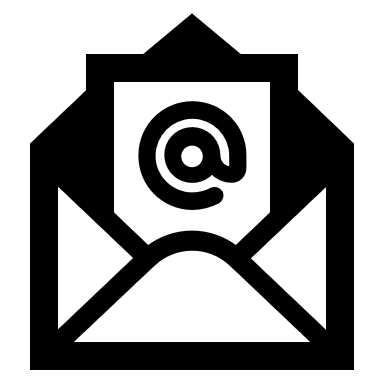 0552751669
tutor.orientamento@scienze.unifi.it
Alcune premesse / 3
Cosa fa la Segreteria didattica della Scuola?
Guida dello studente
Prova di verifica delle conoscenze in ingresso e OFA
Test di ammissione Scienze Biologiche (Ateneo)
Domande di valutazione (accesso lauree magistrali)
Orientamento in ingresso con sportello tutor
Orari delle lezioni (inserimento e gestione Kairos)
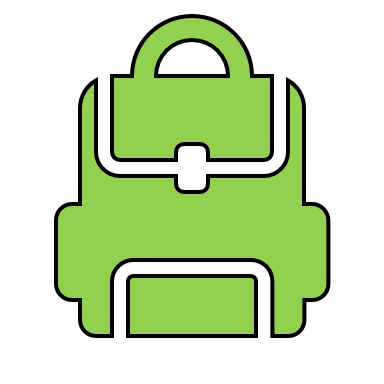 Futuro studente
Corsi della sicurezza
Piani di studio 
Appelli di esame
Tirocini
Erasmus+ e mobilità internazionale
Orientamento in itinere e tutor didattici di CdS
Domande di tesi
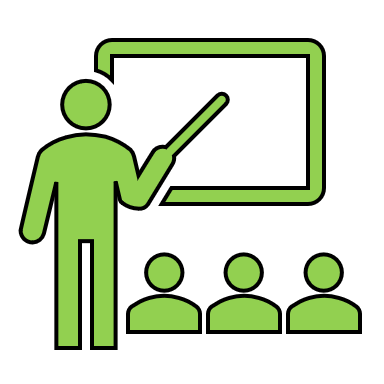 Studente iscritto
Contatti Scuola
0552751352
Lun-mar-mer 9.30 – 12.30
Gio 14.30 – 17.00
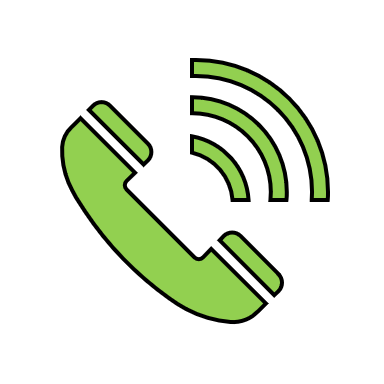 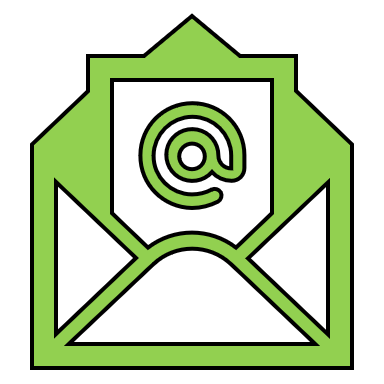 scuola@scienze.unifi.it
Cosa fa la Segreteria didattica della Scuola?
Cosa fa la Segreteria Studenti Morgagni?
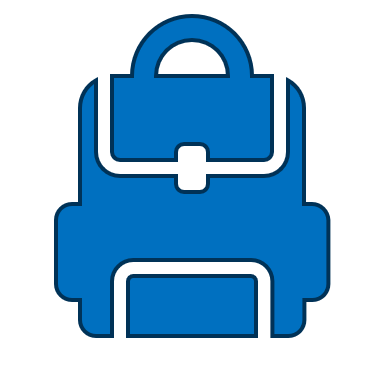 Immatricolazioni
Iscrizioni
Abbreviazioni di carriera
Futuro studente
Passaggi
Trasferimenti
Richiesta riconoscimento attività
Tasse universitarie
ISEE 
Rilascio certificazioni
Informazioni amministrative sulla carriera
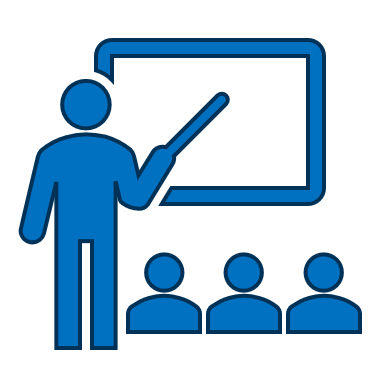 Studente iscritto
Segreteria Studenti Morgagni
055 275 1650
Lun-Mar-Mer 9.30 – 12.30
Gio 15.00 – 16.30
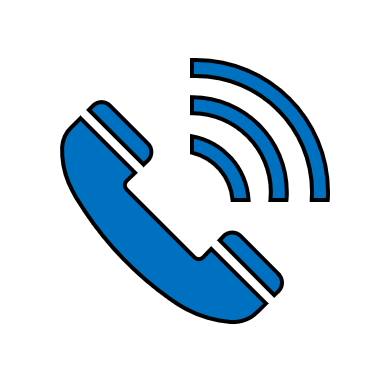 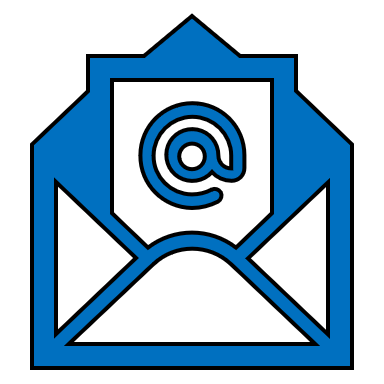 segreteriastudenti.morgagni@unifi.it
Cosa fa la Segreteria Studenti Morgagni?
Dove trovo tempi e modi per immatricolarmi?
Manifesto degli Studi 2024/2025
Il Manifesto degli Studi è il documento più importante per lo studente che si immatricola e si iscrive
Corsi di Studio offerti
Procedure per la carriera studente (immatricolazioni, iscrizioni)
Tasse e contributi
IMMATRICOLAZIONI ONLINE SU GCS
Dal 15 luglio 2024 al 8 novembre 2024
Extra: dal 9 novembre al 16 dicembre 2024 con 100 euro oneri amministrativi
Pagina Immatricolazioni e iscrizioni di Unifi
Dove trovo tempi e modi per immatricolarmi?
I servizi della Scuola di Scienze MFN
Immatricolazione a CdS triennali ad accesso libero
Corsi di laurea ad accesso libero
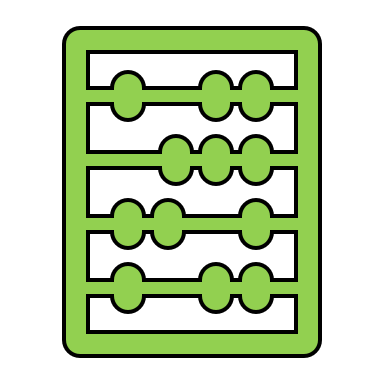 Nessun test di ammissione
Prova di verifica delle conoscenze in ingresso obbligatoria 
TOLC-S (CISIA)
Date, contenuti e scadenze nel bando
Se non superi la prova di verifica, puoi immatricolarti lo stesso e recuperi il debito durante l’anno.
Debito (OFA)
9
Immatricolazione a CdS triennali ad accesso libero
I servizi della Scuola di Scienze MFN
Cos’è la prova di verifica per le conoscenze in ingresso?
Prova di verifica
Prova obbligatoria ma non preclusiva dell’immatricolazione
Dal 2023/24 TOLC-S (CISIA)
Gli argomenti, struttura e esoneri sono pubblicati in un bando
Se non la superi, avrai un debito (OFA) e puoi sostenere SOLO alcuni esami previsti dal tuo corso!
Recupero OFA
Puoi recuperare gli OFA secondo le modalità indicate ogni anno nel bando 
Dettagli su Recupero OFA
Contatti utili
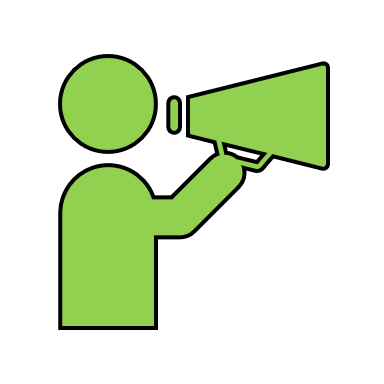 Pagina web Prova di verifica delle conoscenze 
ofa@scienze.unifi.it
10
Cos’è la prova di verifica delle conoscenze in ingresso?
I servizi della Scuola di Scienze MFN
Calendario didattico e orari delle lezioni
Calendario delle lezioni
Ogni anno la Scuola decide il calendario didattico delle lezioni
primo semestre: dal 16 settembre al 20 dicembre 2024
secondo semestre: dal 17 febbraio al 13 giugno 2025
Interruzione per svolgimento esami e prove intermedie: dal 14 marzo al 24 aprile 2025 compresi
Dove si vedono gli orari?
Gli orari delle lezioni sono pubblicati sul sistema Kairos
kairos.unifi.it/agendaweb
Contatti utili
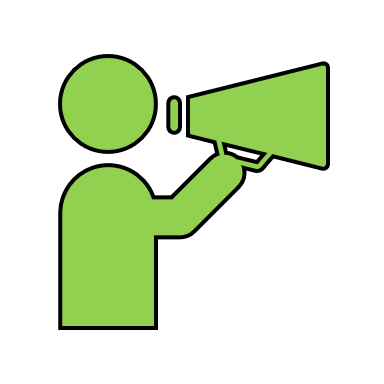 Pagina web Calendario didattico e orario delle lezioni
scuola@scienze.unifi.it
11
Calendario didattico e orari delle lezioni
I servizi della Scuola di Scienze MFN
Cosa sono i corsi della sicurezza?
Corsi di formazione per la sicurezza
Per i tutti gli studenti esposti a rischi specifici (es. laboratori) sono previsti i corsi di formazione in materia di sicurezza nei luoghi di lavoro (D.Lgs. 81/08 sulla sicurezza nei luoghi di lavoro)
Obbligatori per frequentare laboratori e accedere a tirocinio
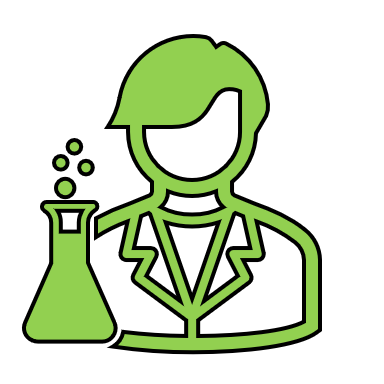 Chi frequenta i corsi
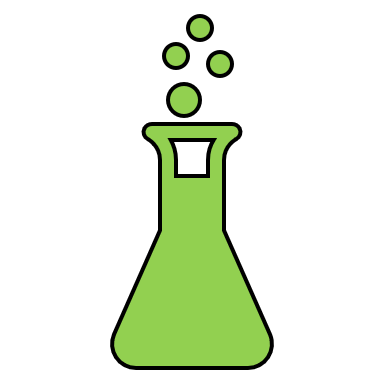 Tutti gli studenti iscritti ai corsi di studio della Scuola di Scienze che prevedono laboratori con rischi specifici
Matematica e Informatica solo la formazione base in caso di tirocinio esterno
Contatti utili
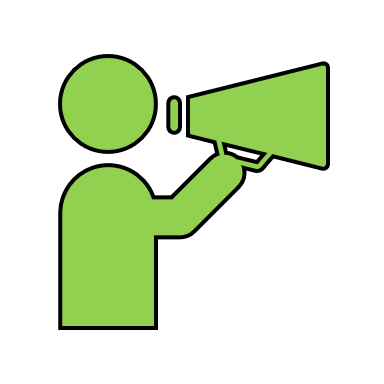 Pagina web Corsi di formazione per la sicurezza
sicurezza@scienze.unifi.it
12
Cosa sono i corsi della sicurezza?
I servizi della Scuola di Scienze MFN
Come si svolgono i corsi della sicurezza?
Prima parte: Formazione generale
formazione generale con modulo online (durata 4 ore)
     obbligatoria per poter frequentare i corsi in aula 
Si segue su Moodle con le credenziali uniche di Ateneo 
E se ho già un attestato su sicurezza parte generale? Puoi chiedere l’esonero inviandolo alla mail formazione.sicurezza@spp.unifi.it
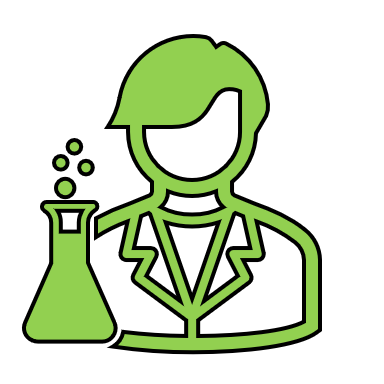 Seconda parte: Formazione specifica
formazione sul rischio specifico (durata a seconda CdS)
Iscrizione ai corsi online in modalità sincrona pubblicati su servizio online con le credenziali uniche di Ateneo
Al termine della formazione, test finale
Se si supera il test, certificazione valida 5 anni

SENZA CORSI DELLA SICUREZZA NON SI PARTECIPA A ESERCITAZIONI, LABORATORI, E TIROCINIO!
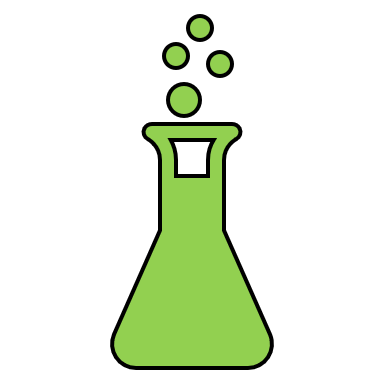 13
Come si svolgono i corsi della sicurezza?
I servizi della Scuola di Scienze MFN
Esami di profitto e lingua inglese
Come mi prenoto agli esami?
Puoi prenotarti agli esami dall’applicativo GCS
Dalla home page o dal libretto puoi accedere agli appelli aperti; clicca sul nome dell’esame e ti prenoti
NB. Se hai gli OFA, puoi prenotare solo gli esami di matematica
Come si sostiene l’esame di inglese?
L’esame di inglese non ha lezioni come gli altri insegnamenti
L’esame si prenota al Centro Linguistico di Ateneo 
Il CLA si trova al III piano del Centro Didattico Morgagni 
Pagina per prenotare il test
Contatti utili
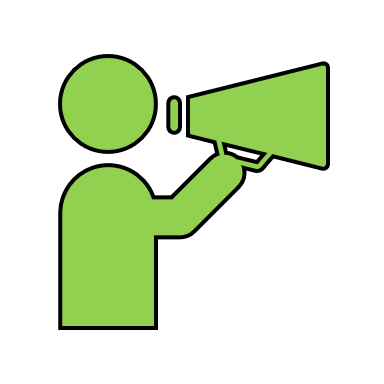 Consulta la pagina Prenotarsi agli esami
esami@scienze.unifi.it
14
Esami di profitto e lingua inglese
I servizi della Scuola di Scienze MFN
Piano di studi
Cos’è il piano di studi?
E’ l’insieme di attività formative che dovrai sostenere per laurearti.
Le attività formative sono esami, attività professionalizzanti, tirocinio e prova finale (= discussione della tesi). 
E’ definito dalla Guida dello studente dell’anno in cui ti sei immatricolat* e sono previsti almeno 12 crediti di attività da inserire a scelta libera.
Quando si presenta
Dal secondo anno (per Matematica, Informatica e Fisica dal terzo)
Periodo metà ottobre / metà novembre
Contatti utili
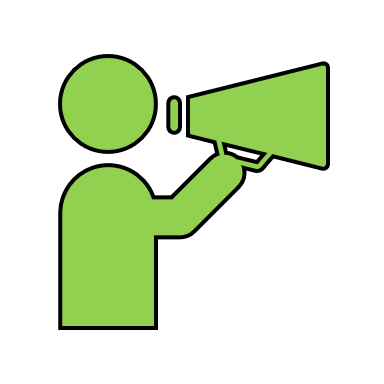 Consulta la pagina Piano di studi
scienze.pianistudio@unifi.it
15
Piano di studi
I servizi della Scuola di Scienze MFN
Voglio studiare un periodo all’estero, posso farlo?
Mobilità Erasmus+ per studio
Se sei iscritto al primo anno puoi recarti in un Istituto d’Istruzione Superiore aderente al programma Erasmus+
Puoi seguire corsi, sostenere esami e/o preparare la tesi
Durata da 2 a 12 mesi
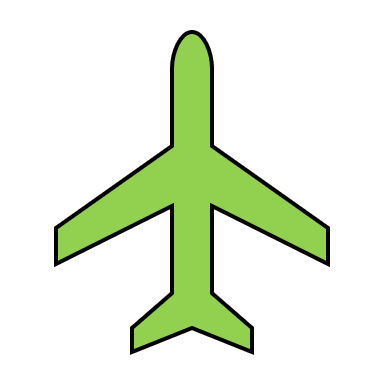 Mobilità Erasmus+ per tirocinio
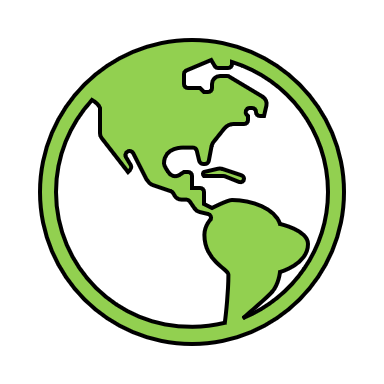 Se sei iscritto al primo anno puoi fare un tirocinio in una azienda o altra organizzazione aderente a Erasmus+
Durata da 2 a 12 mesi
Informazioni e contatti utili
Occorre partecipare a un bando di Ateneo
I vincitori ricevono una borsa Erasmus e rimborsi
Pagina bando Erasmus+ Studio e Erasmus+ Traineeship
relint@scienze.unifi.it
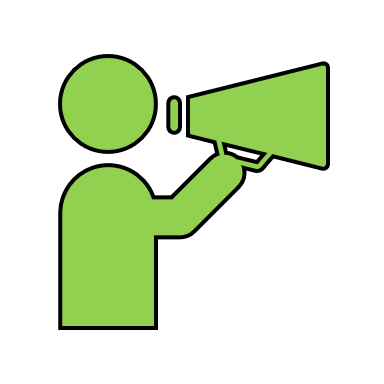 16
Voglio studiare un periodo all’estero, posso farlo?
I servizi della Scuola di Scienze MFN
Voglio fare un tirocinio, come procedo?
Tutti i CdS prevedono il tirocinio?
Non tutti i Corsi di Studio hanno un tirocinio
Il tirocinio previsto dal regolamento è detto curriculare
Ogni Corso di Studi prevede una durata diversa del tirocinio
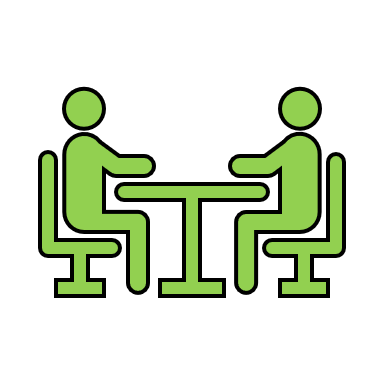 Come mi candido per un tirocinio?
Se il tuo CdS lo prevede, presenta la richiesta di tirocinio al CdS
Se approvata e se hai l’attestato del corso della sicurezza, l’ufficio tirocini della Scuola ti abilita sul sistema St@ge
Definito il progetto formativo e acquisite tutte le firme, puoi svolgere il tirocinio
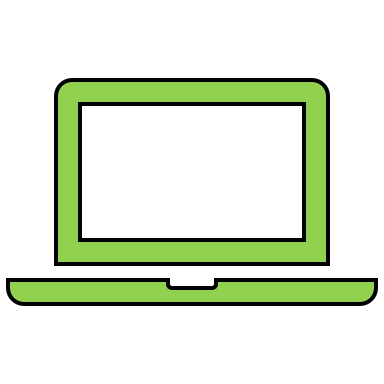 Contatti
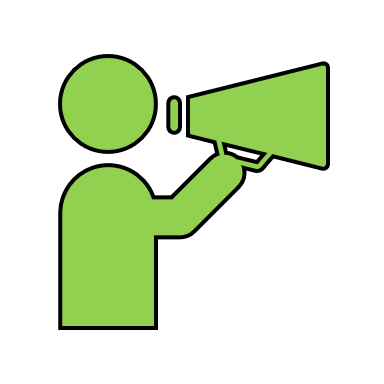 Pagina Stage e Tirocini
tirocini@scienze.unifi.it
17
Voglio fare un tirocinio, come procedo?
I servizi della Scuola di Scienze MFN
Sono in fondo al mio percorso, come mi laureo?
Leggi le istruzioni del CdS!
Ogni Corso di Studio ha delle regole diverse per l’inizio tesi.
Alcuni Corsi di Studio ti chiedono di presentare una dichiarazione di inizio tesi
Consulta il sito del tuo CdS alla pagina Per laurearsi
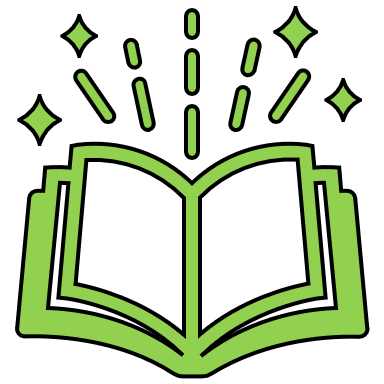 Presenta la domanda di laurea
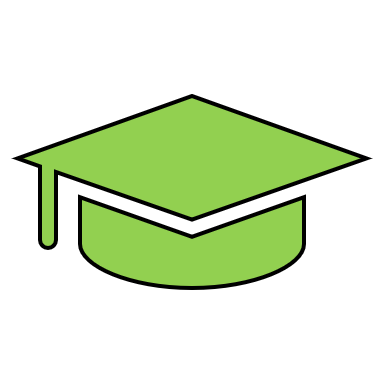 La domanda di laurea si presenta esclusivamente online sul sistema Tesionline
I termini si aprono 60gg prima e si chiudono 30 gg prima della seduta di laurea
Contatti
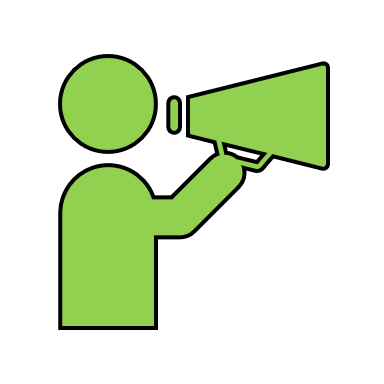 Pagina Per laurearsi
scienze.tesi.online@unifi.it
18
Sono in fondo al mio percorso, come mi laureo?
I servizi della Scuola di Scienze MFN
Benefici e agevolazioni
DSU Toscana
DSU Toscana per borse di studio e posto alloggio*
Sito web DSU
*Chi vuole richiedere la borsa di studio al DSU Toscana, è importante che il minimo dei 30 CFU a bando faccia riferimento a crediti realmente sostenuti. 
In questo senso si comprende anche l’esame di lingua inglese, per il quale si consiglia di non richiedere il riconoscimento della lingua nel caso in cui si abbia una certificazione. 
Per maggiori info vai sul link del sito web DSU Toscana
Borse e incentivi
Collaborazione part time 150 ore
Pagina web Borse e incentivi
Rimborso parziale sulle tasse per iscritti a particolari CdS Pagina web Agevolazioni economiche
19
Benefici e agevolazioni
I servizi della Scuola di Scienze MFN
Come contattarci?
Call center e sito web
0552751352
Attivo il Lunedì – Martedì – Mercoledì 9:30 -12:30  
Giovedì 14:30 – 16:00
www.scienze.unifi.it
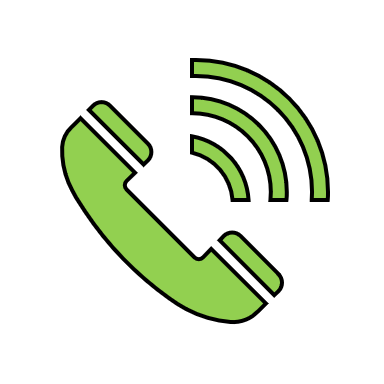 Tutti i nostri contatti
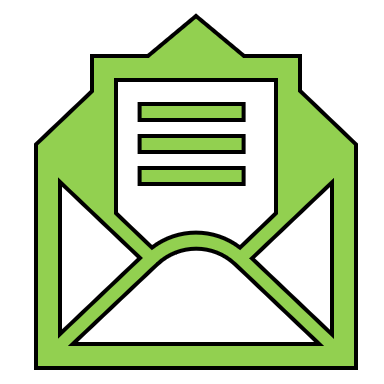 Per informazioni consulta i nostri contatti
Sei una nuova matricola?
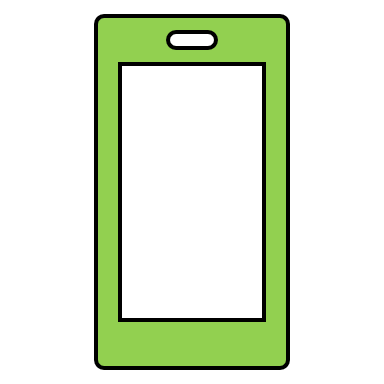 Scrivi a tutor.orientamento@scienze.unifi.it o chiama 0552751669
Seguici su
scienzeunifi			scienzeunifi
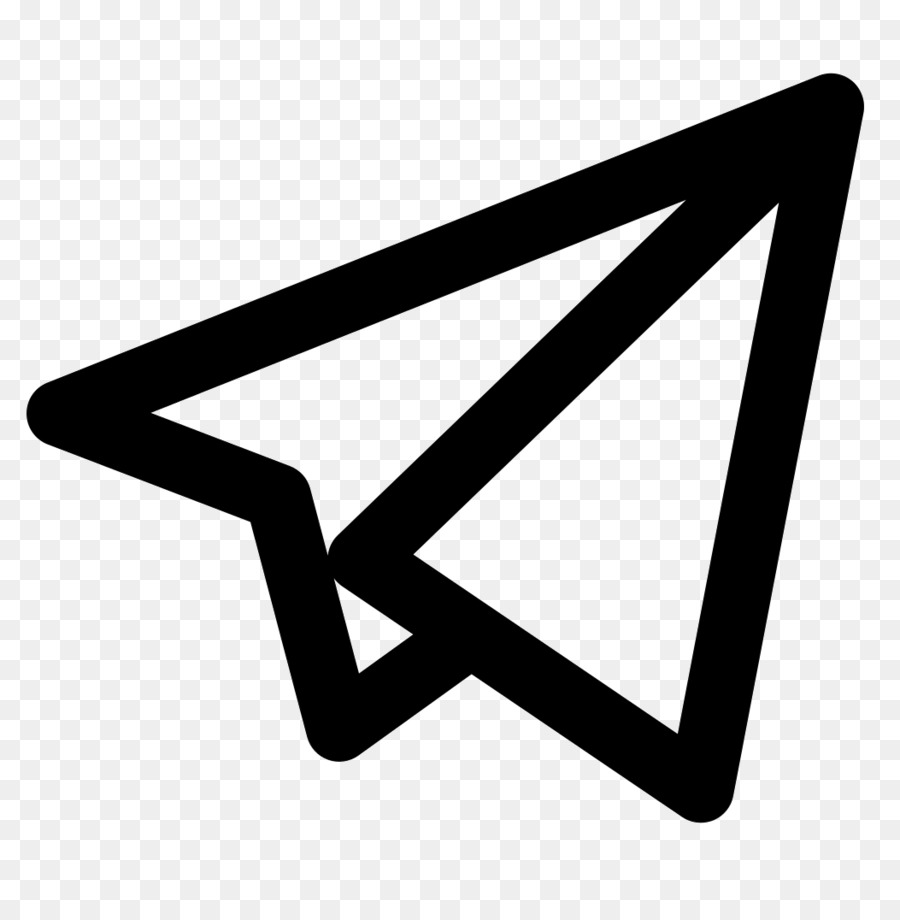 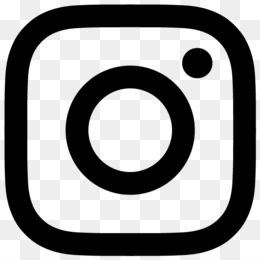 20
Come contattarci?